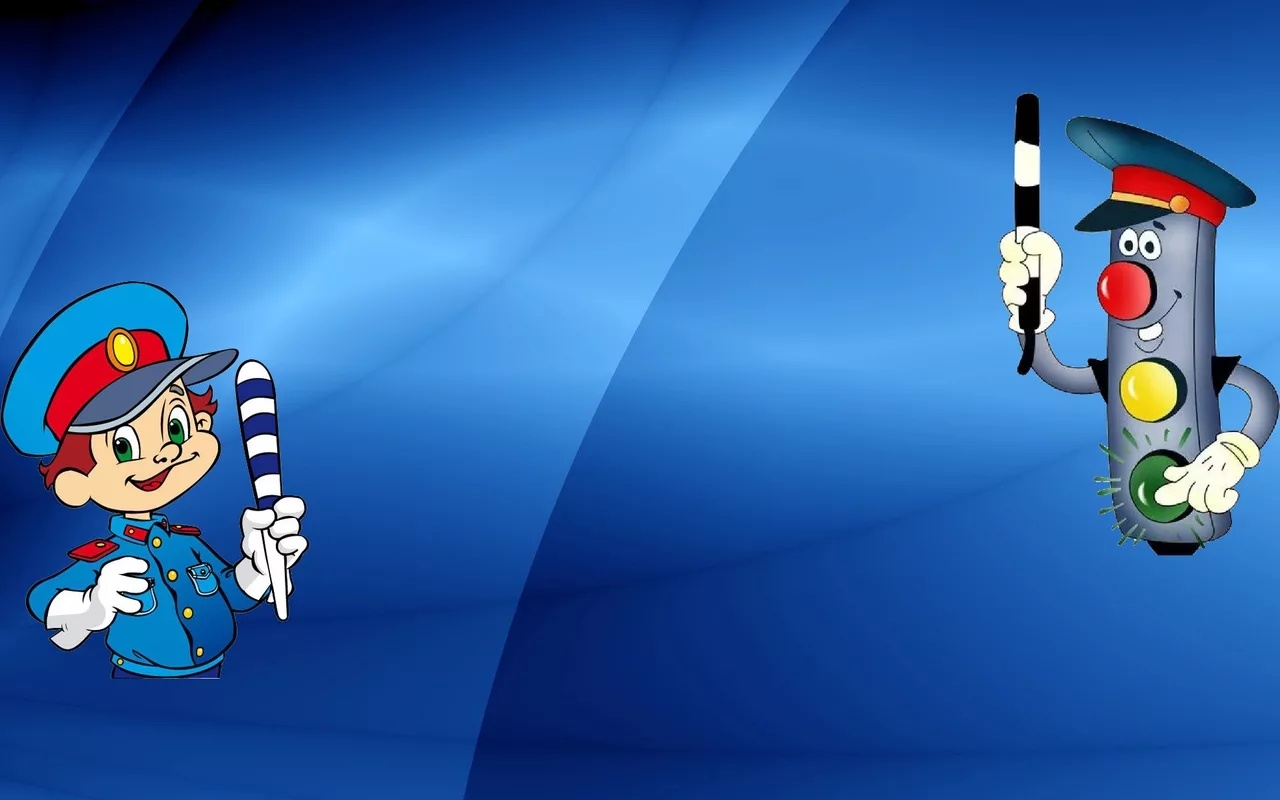 Муниципальное бюджетное дошкольное образовательное учреждение Верхнекольцовский детский  сад «Ромашка» 

«Посвящение в отряд ЮПИД»

Занятие по
 ПДД разновозрастной группе 
(дети 3-х до 7 лет)
с участием ЮПИД «Светофорик»
Автор: Зимовейская Е.И.
2023г.
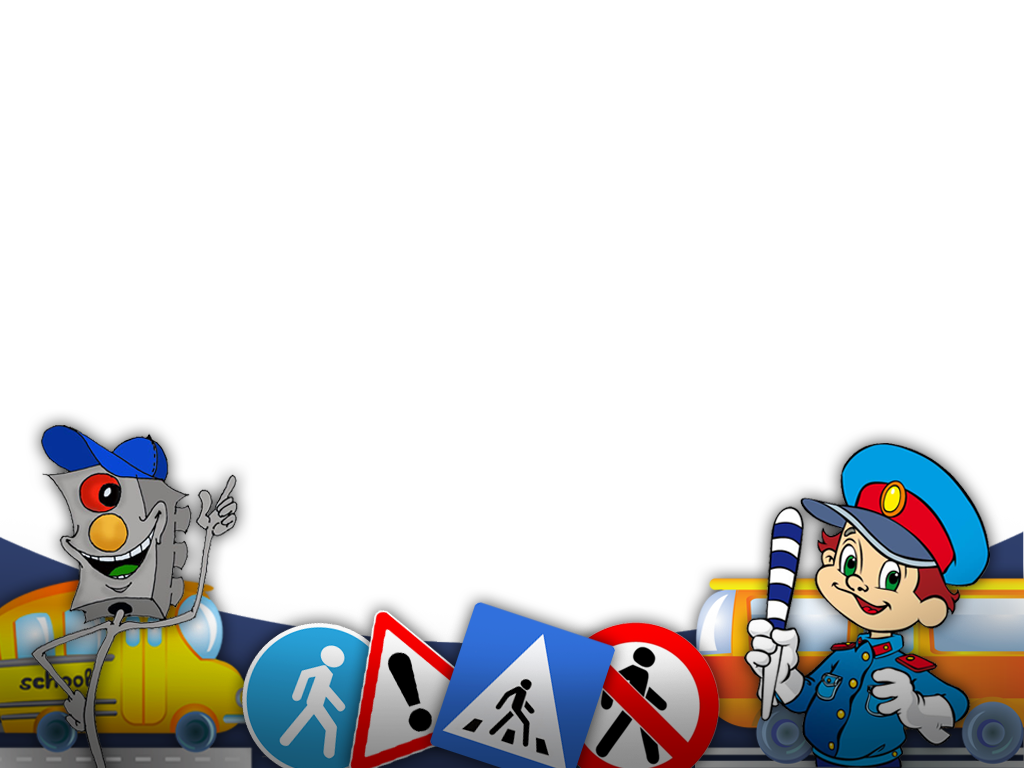 Программное содержание:

1. Закрепить знания детей о цветах светофора, дорожных знаков, видов транспорта.2. Развивать навыки сотворчества, содружества и внимания.3. Воспитывать в ребенке грамотного пешехода.
Видео-ролик выступления ЮПИД «Светофорик»
Путешествие волшебную страну               разноцветных огоньков
Игра-добавлялка «Цвета светофора»
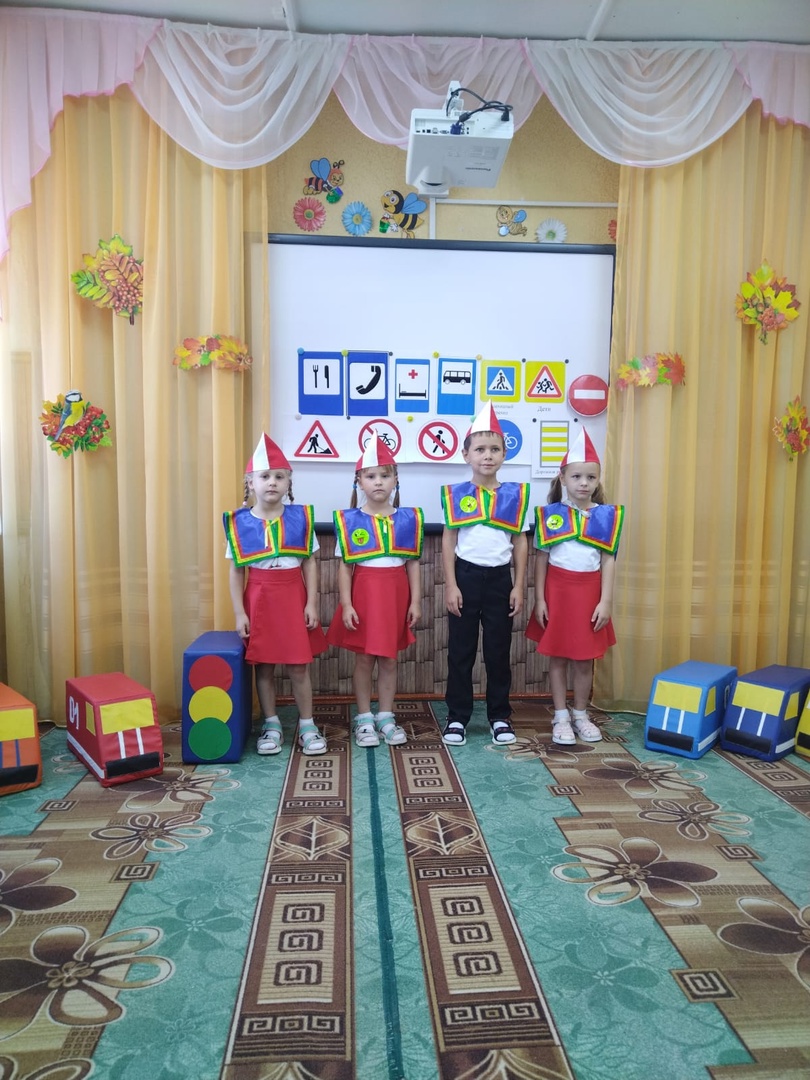 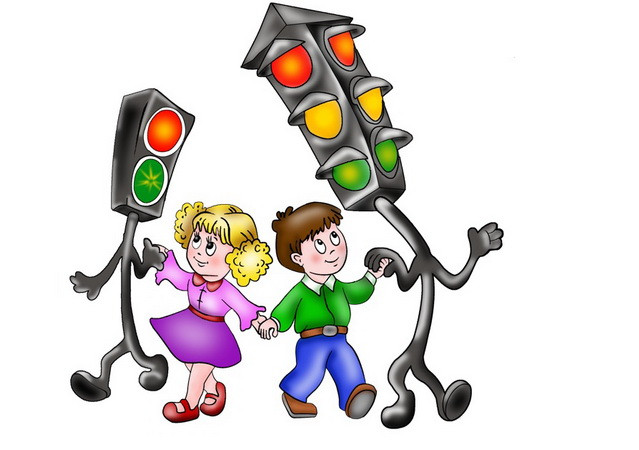 Игра «Переходим по пешеходному переходу»
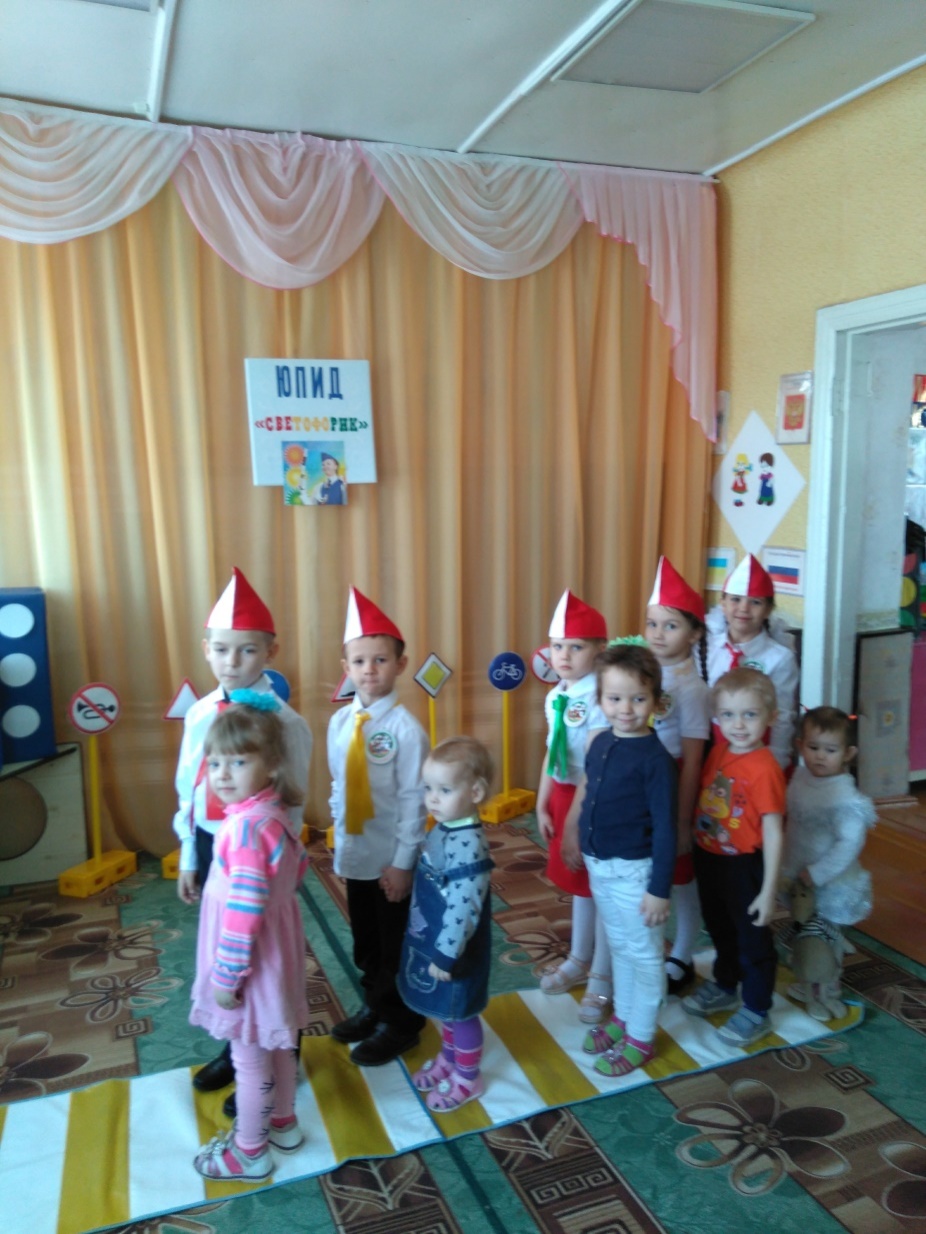 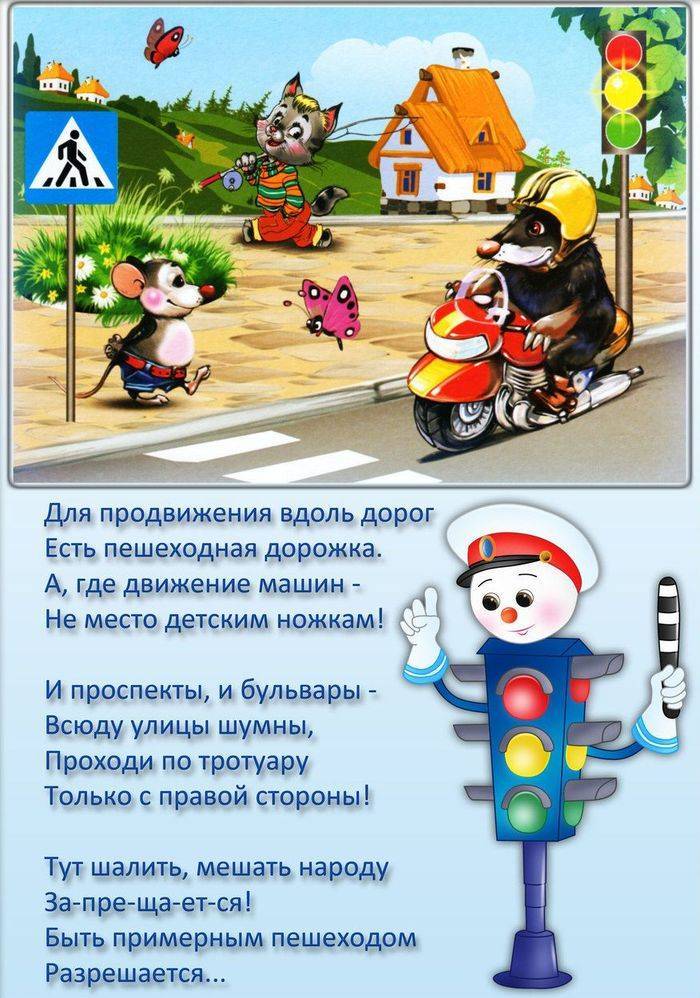 Игра-задание «Найди правильный светофор»
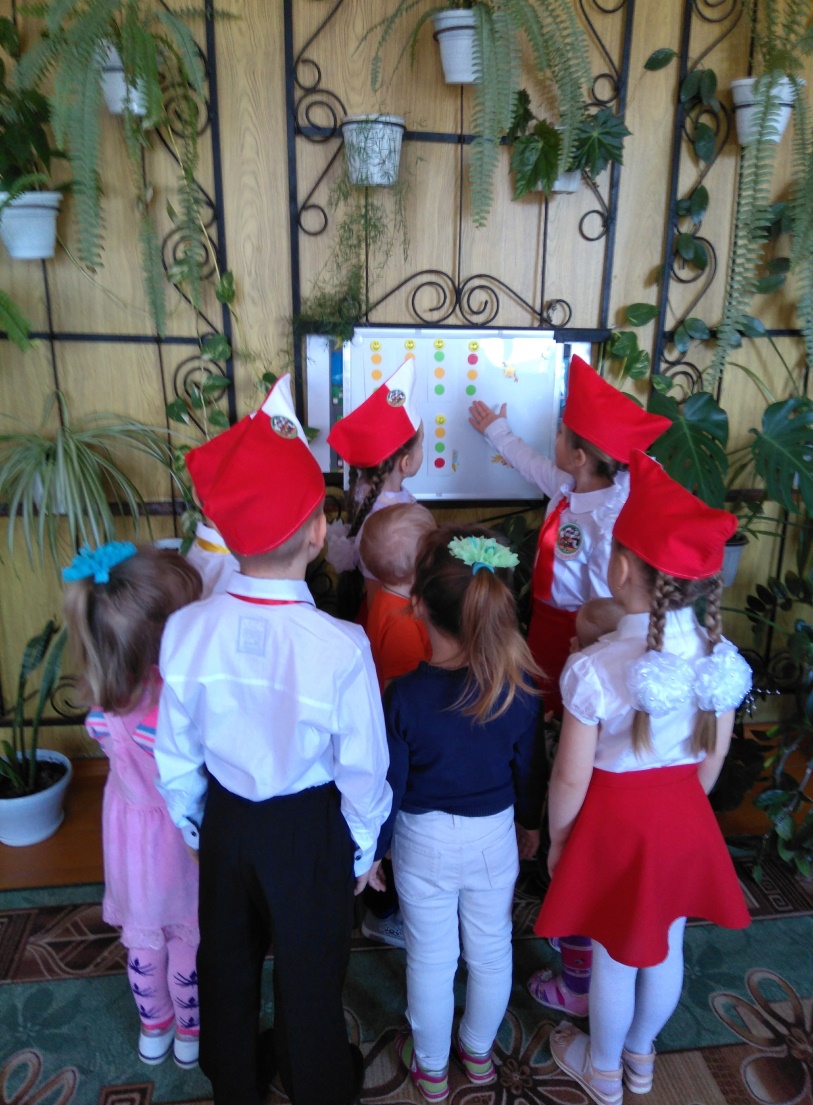 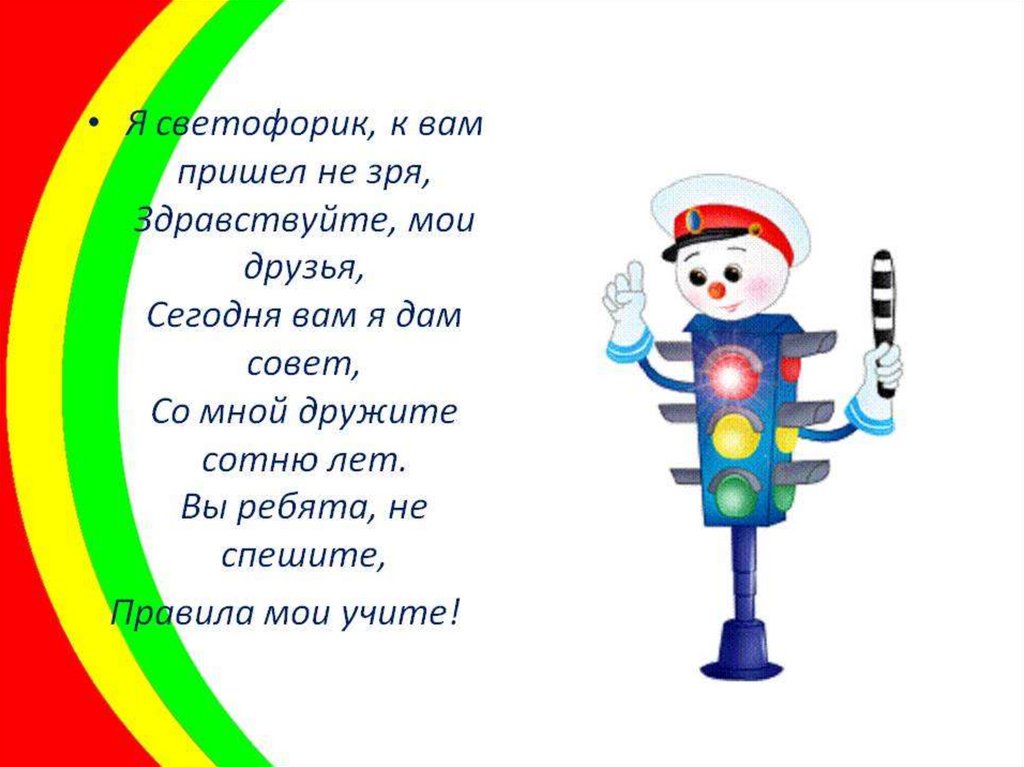 Загадки «Угадай  дорожный знак»
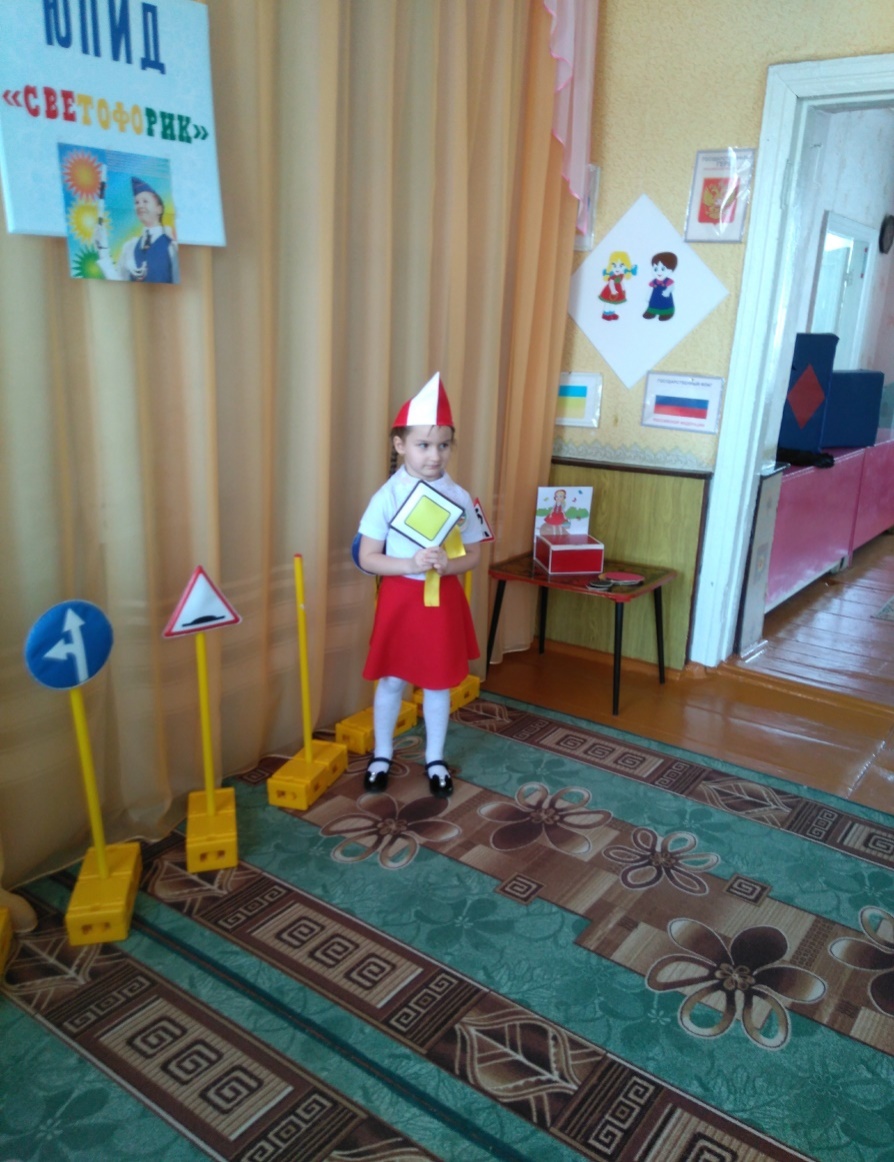 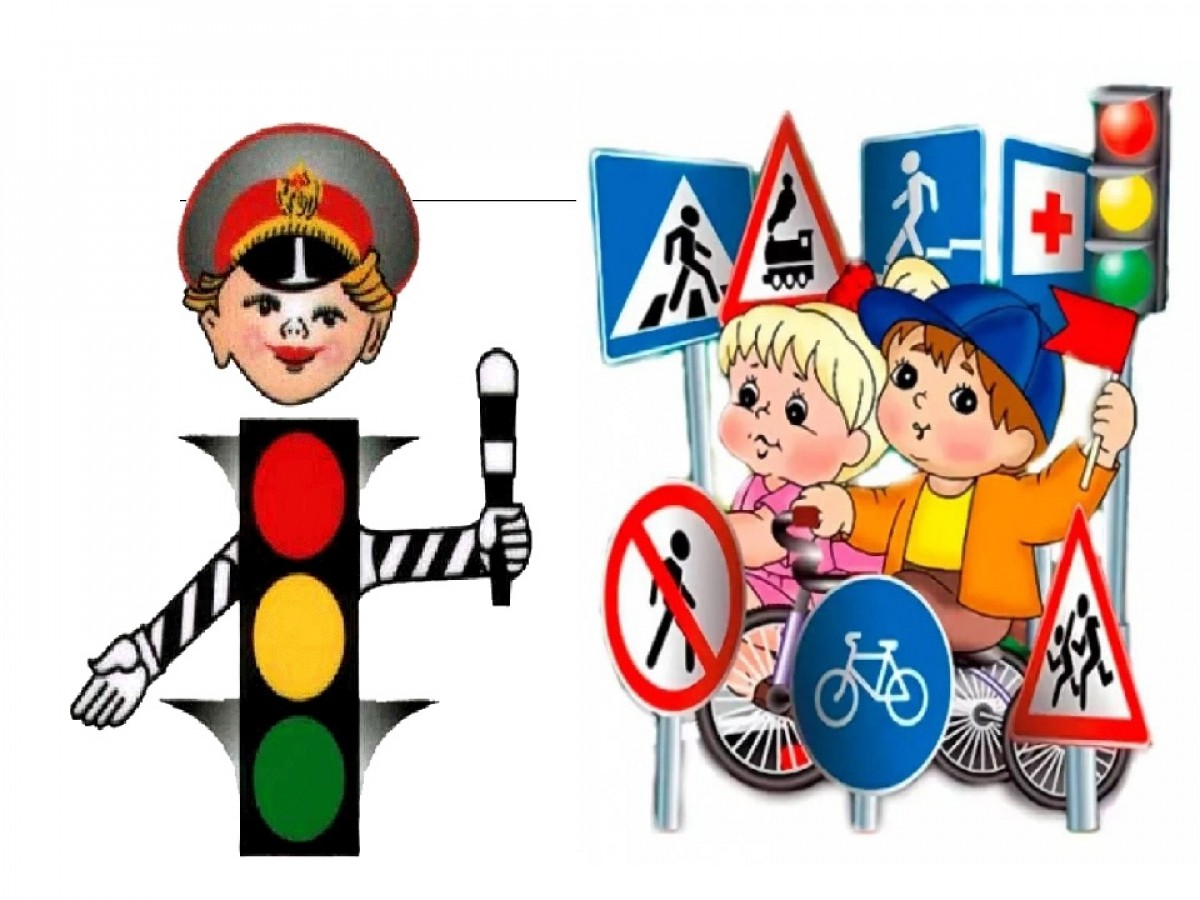 Слушаем советы светофорика
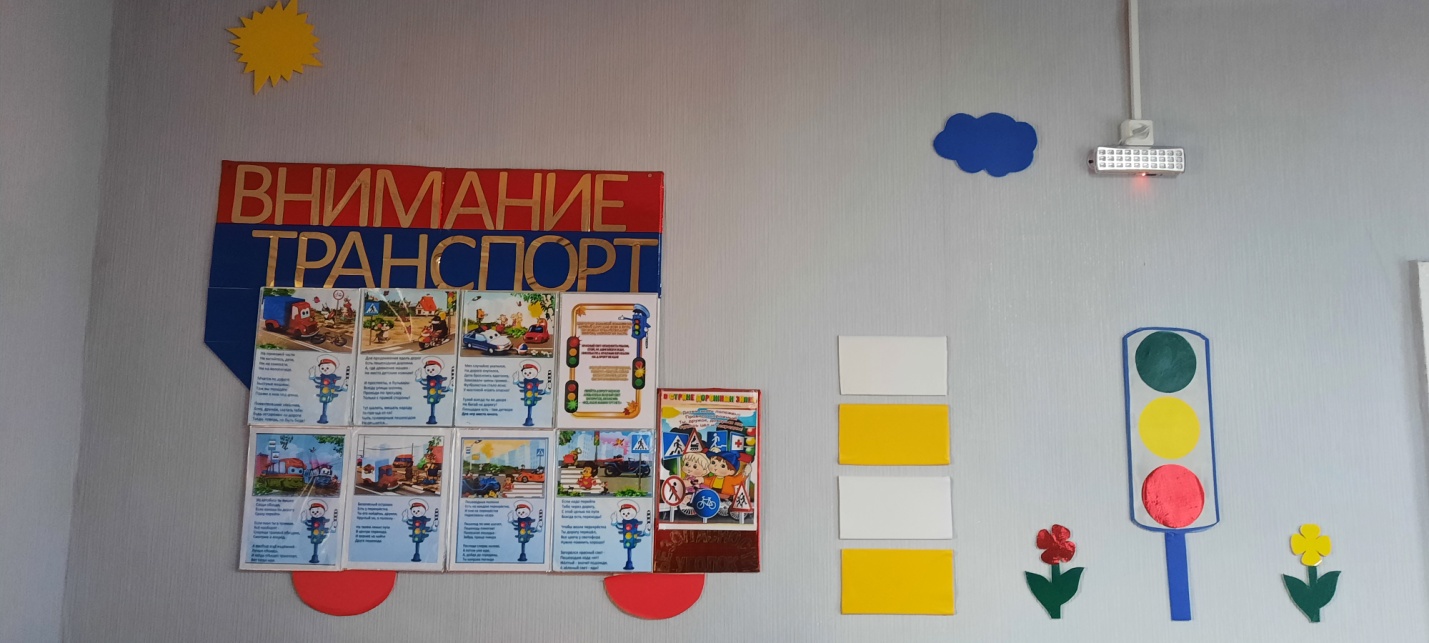 Игра-лото «Виды транспорта»
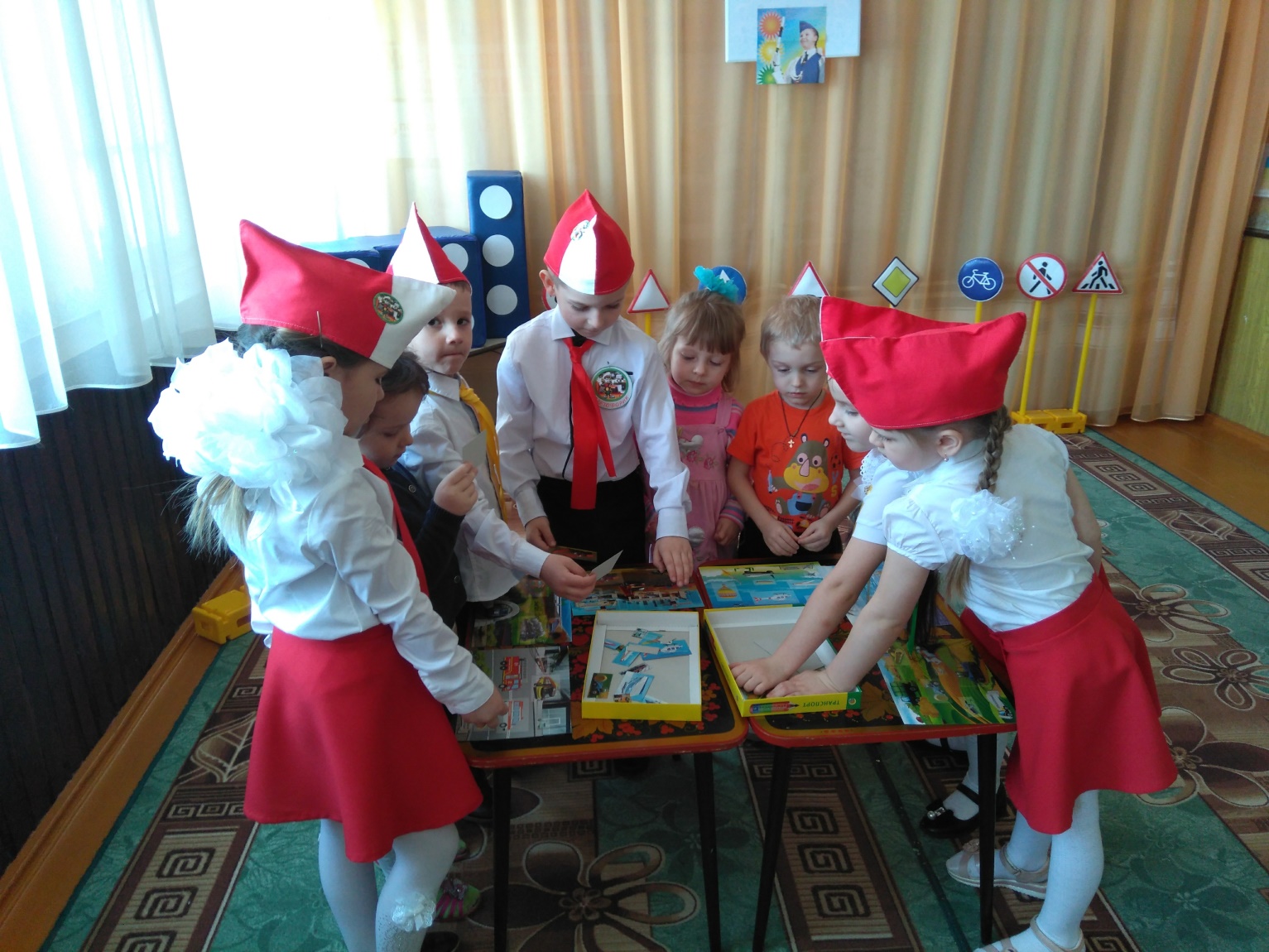 Практическая деятельность «Рисование пальчиками»
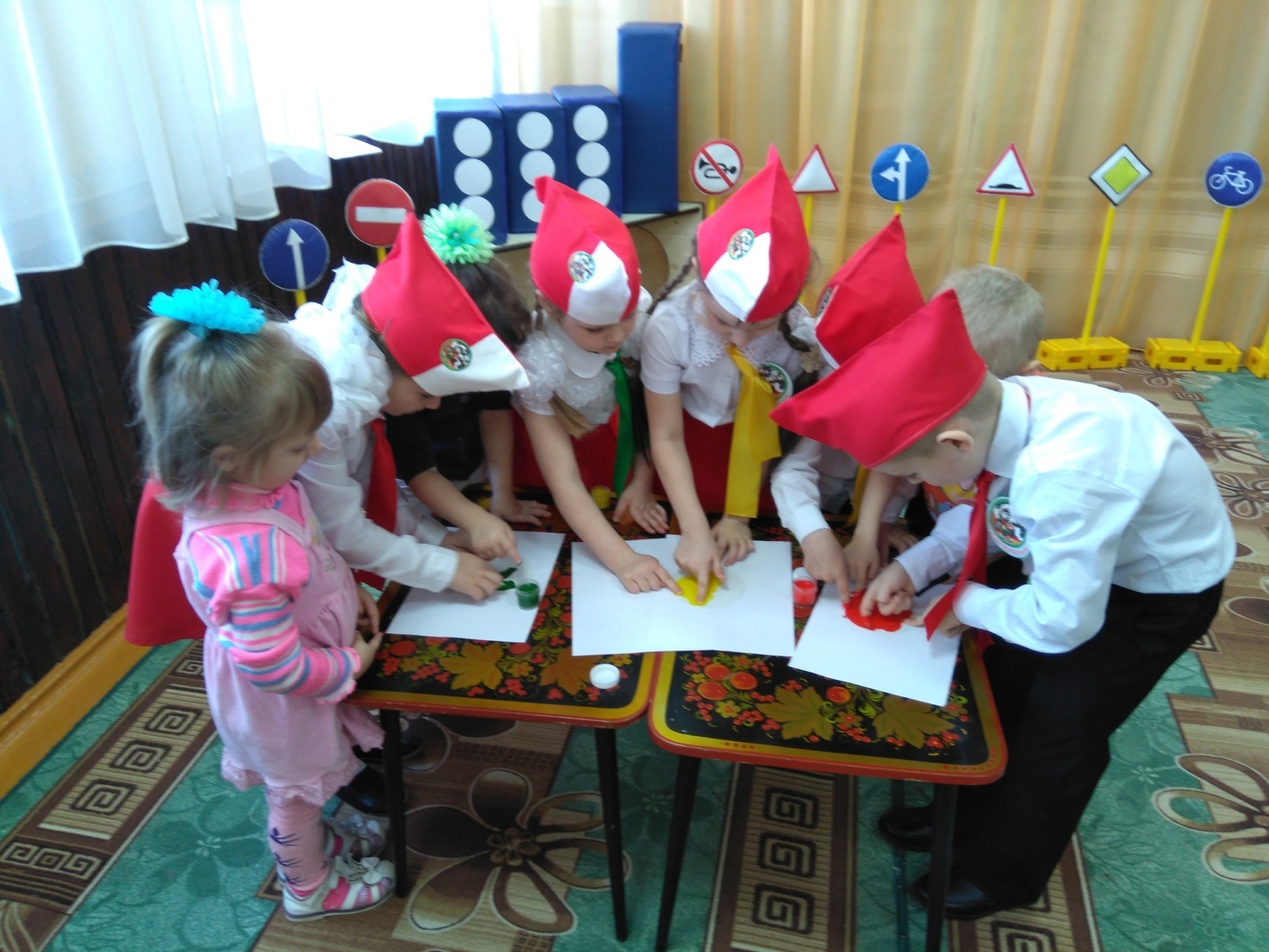 Вручение удостоверений пешеходов
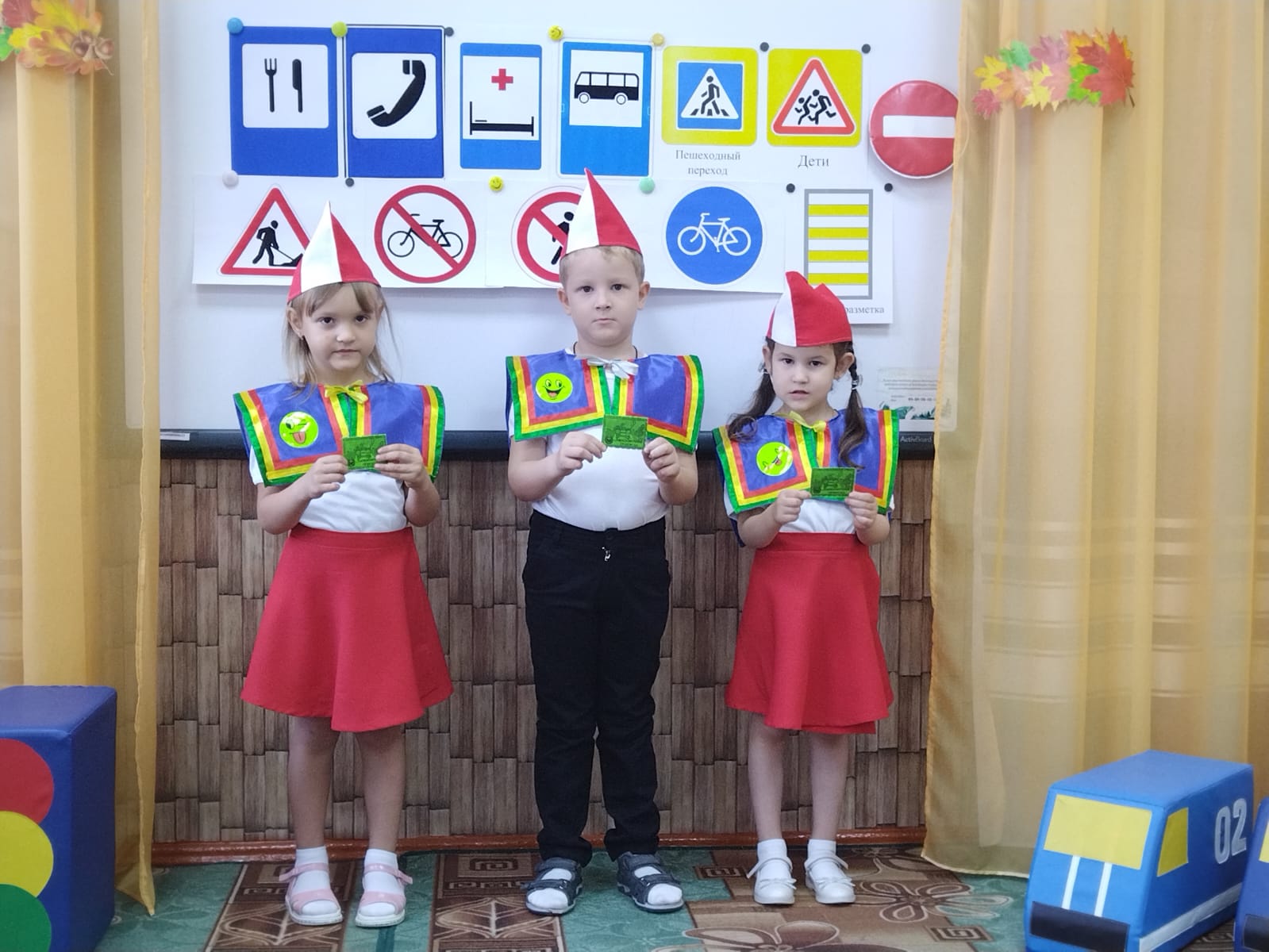 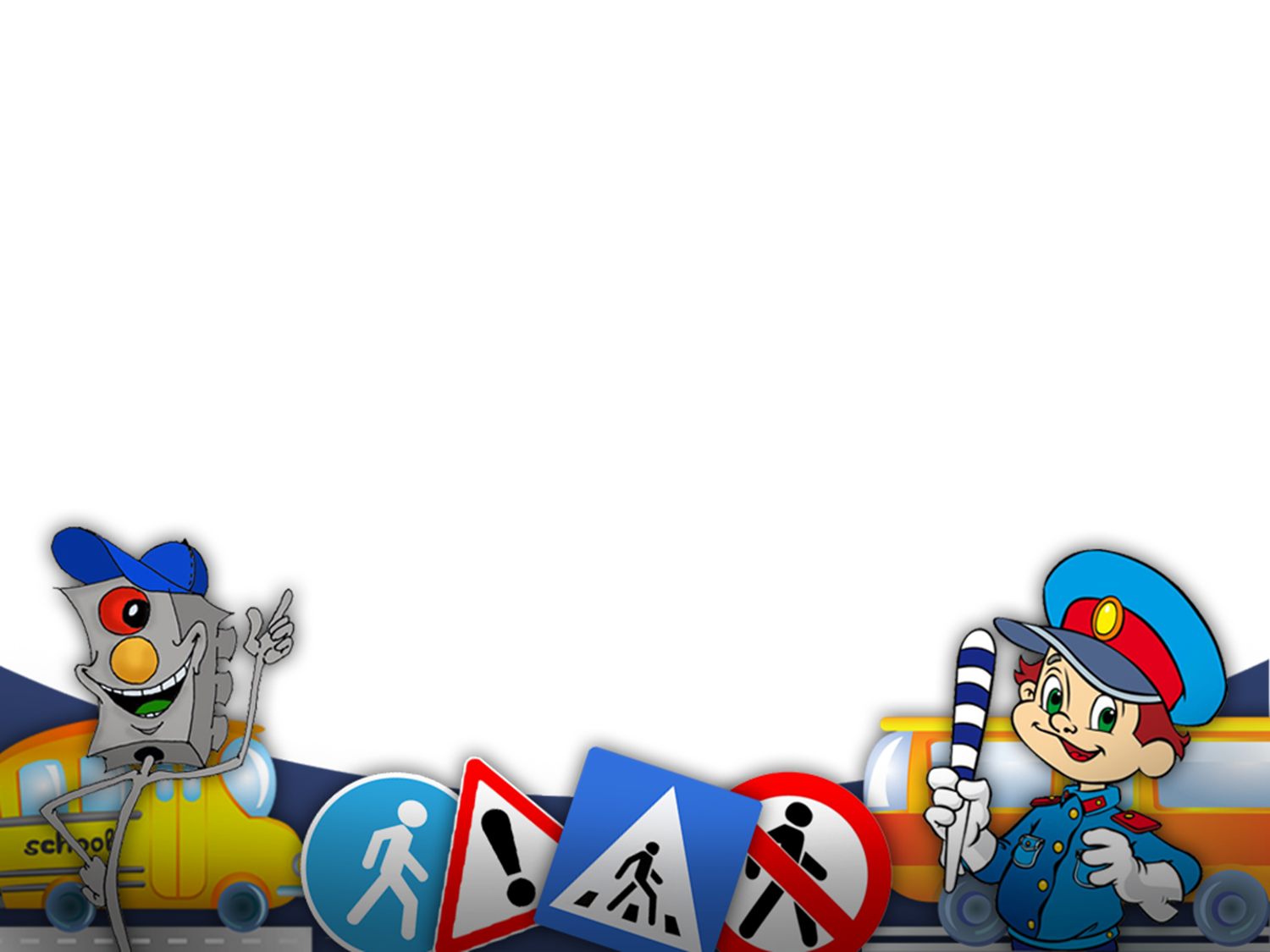 Спасибо
 за 
внимание!